Ecclesiology
“Words About the Gathering”
By Stephen Curto
For Homegroup
March 26, 2017
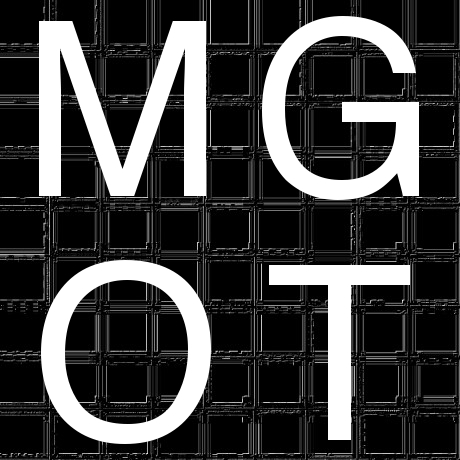 Outline
Purpose, Beginning, End
Universal
Local
A Question and History
“Is the Church a pure assembly of believers, or a mixed assembly?” Cyprian of Carthage
Novatian vs Cyprian/Cornelius Controversy
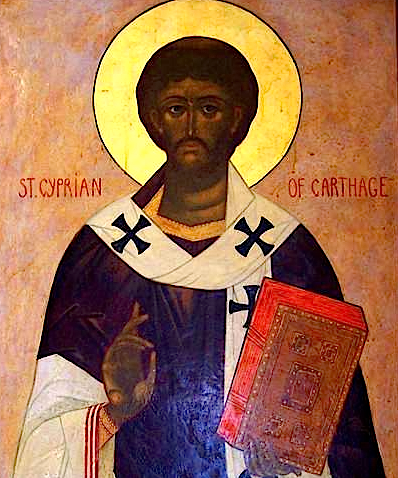 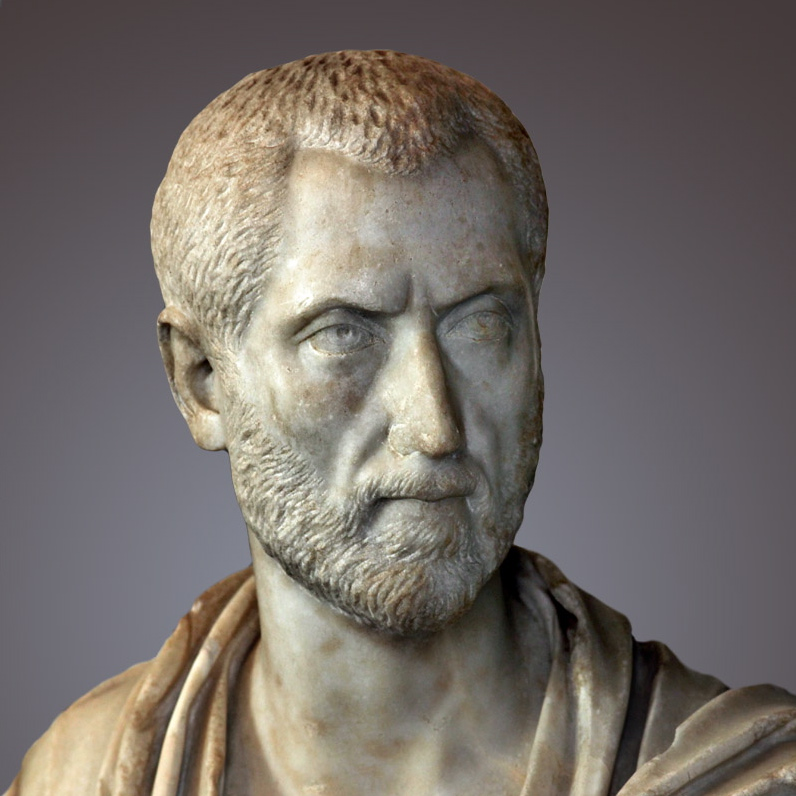 Purpose, Beginning, End
4-Fold Purpose of the Church
Edify/strengthen the Saints. (Eph 4:11-16)
Observe the Ordinances. (Eph 2:15)
Preach the Gospel. (Matt 28:18-20)
Glorify God. (Eph 3:21)
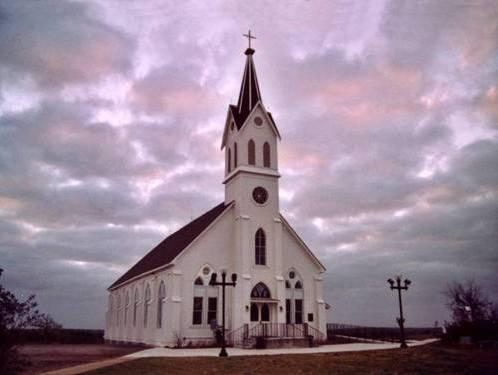 Purpose, Beginning, End
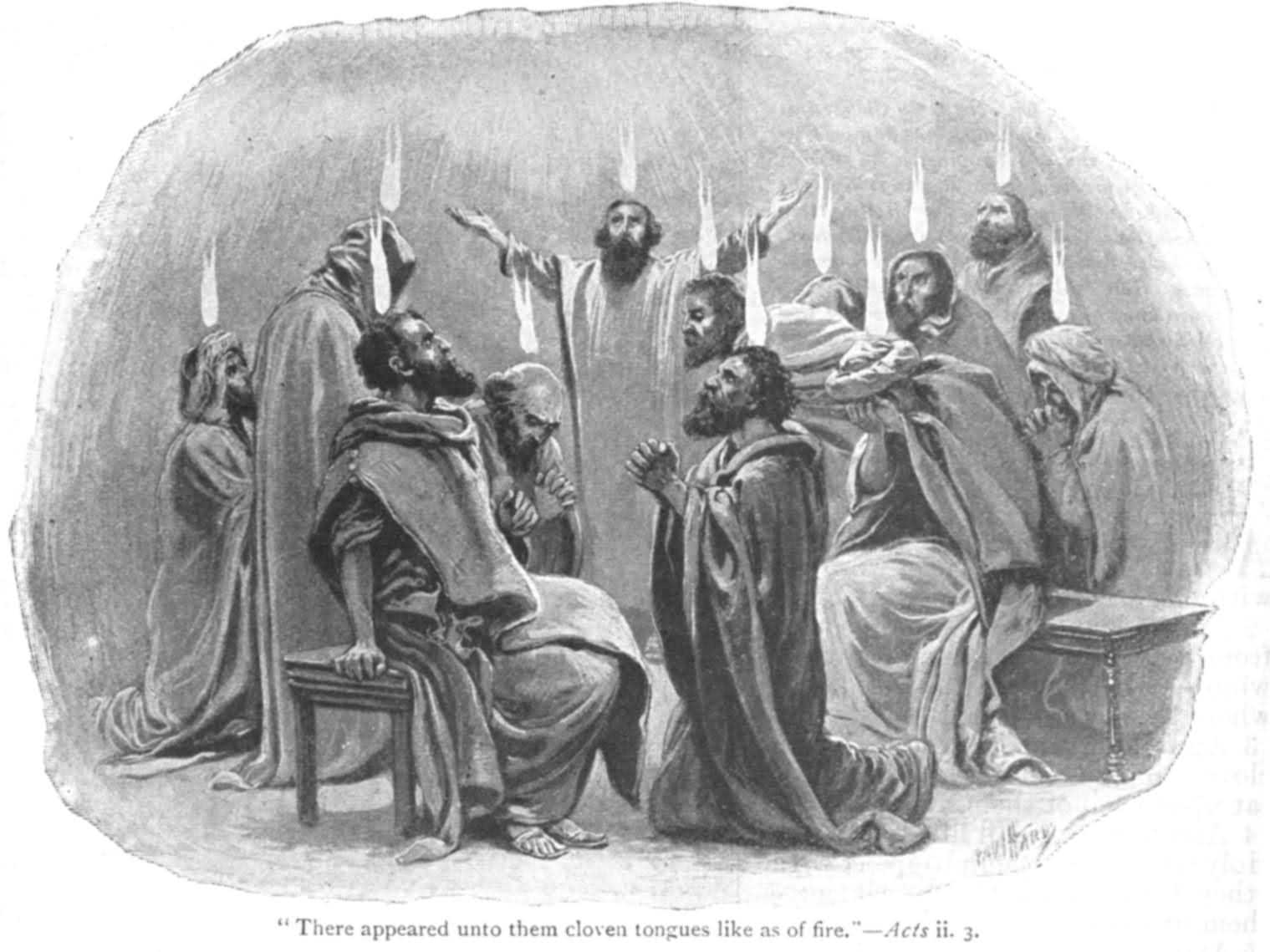 Beginning
Acts 2
Acts 11:15

End
Rev 19-21
Purpose, Beginning, End
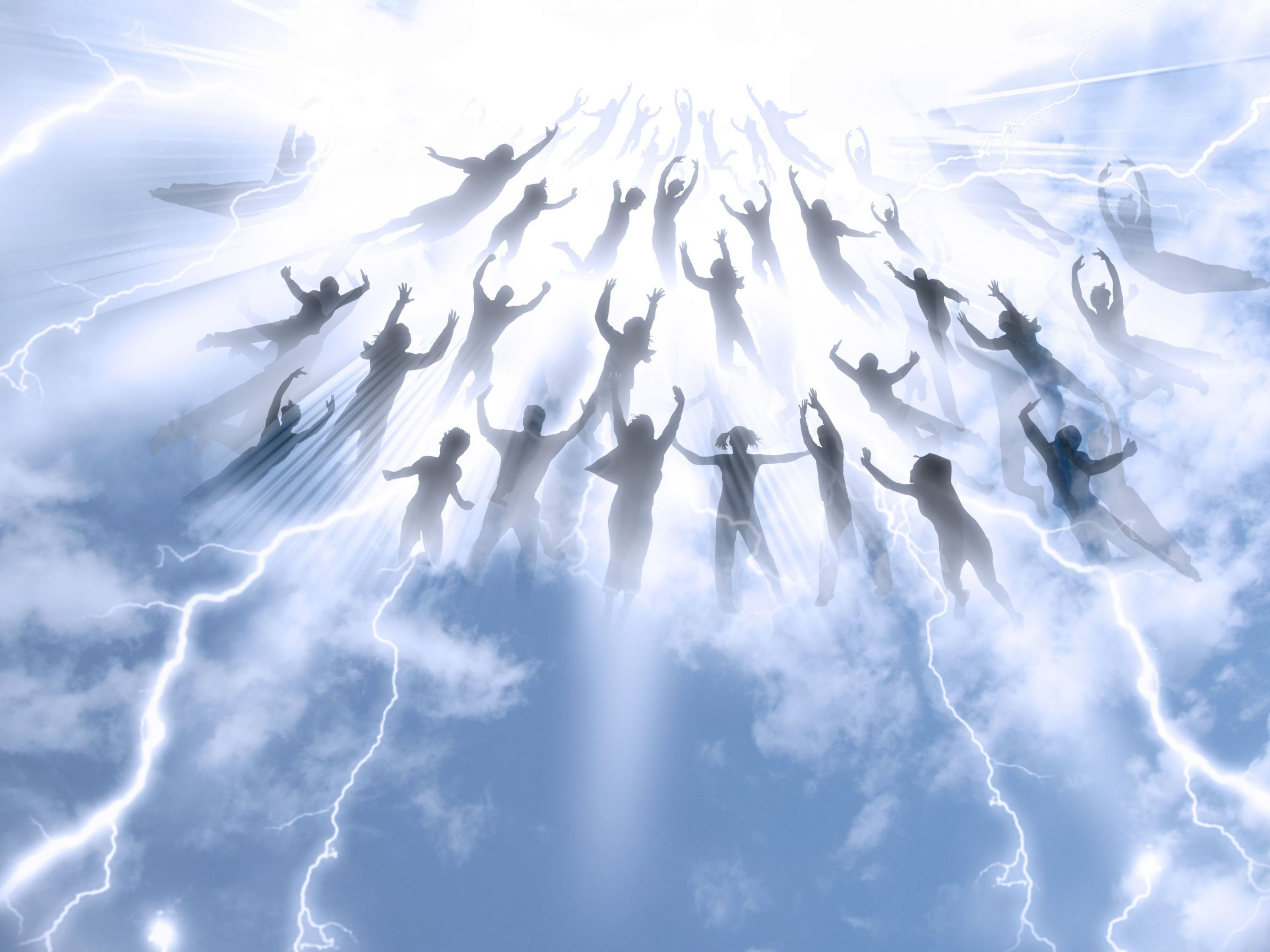 Beginning
Acts 2
Acts 11:15

End
Rev 19-21
Universal
Membership
Distinctives
Biblical Terminology
Universal
Membership
What makes you a member of the Universal Church?
John 20:31
Distinctives
Biblical Terminology
Universal
Membership
Distinctives
Is the Church a unique entity? Is it part of Israel? Did it replace Israel?
Eph 2:11-3:12
Biblical Terminology
Universal
Membership
Distinctives
Biblical Terminology
εκκλησια ecclesia “assembly, gathering”
Local
Difference
Government
Leadership
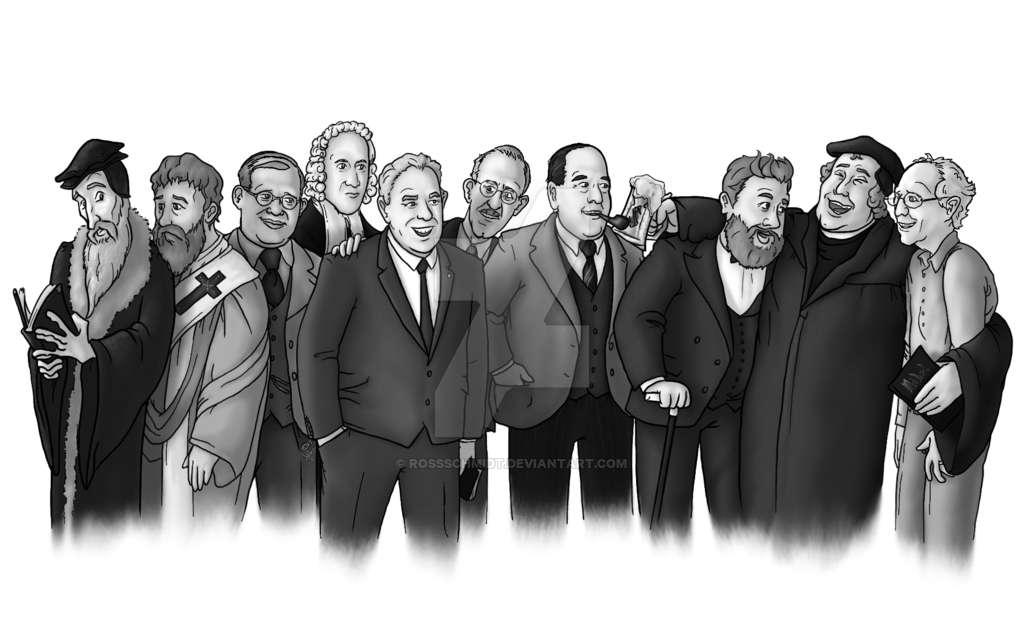 Local
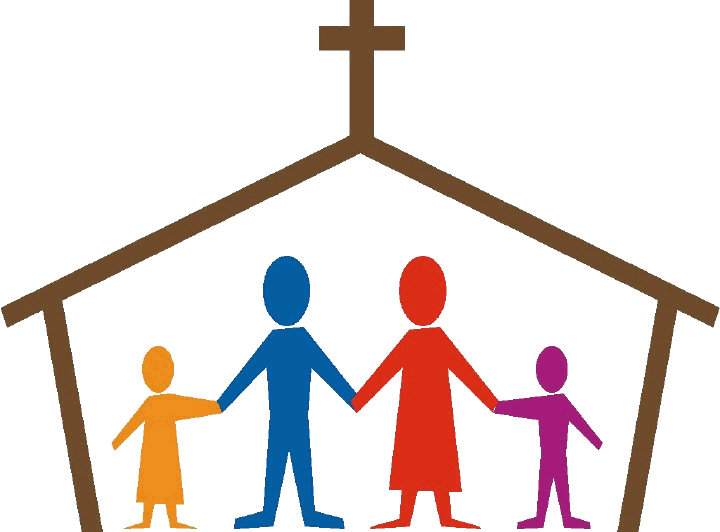 Difference
How is the local church different from the universal church?
What is the “membership” of a local church?
What did the local church look like through history?
What about the reformation?
Government
Leadership
Local
Difference
Government
National (e.g. Church of England)
Hierarchical (e.g. Bishops of Catholicism)
Federal (e.g. Presbytery of Presbyterianism)
Congregational (e.g. Baptist)
Mix?
Leadership
Local
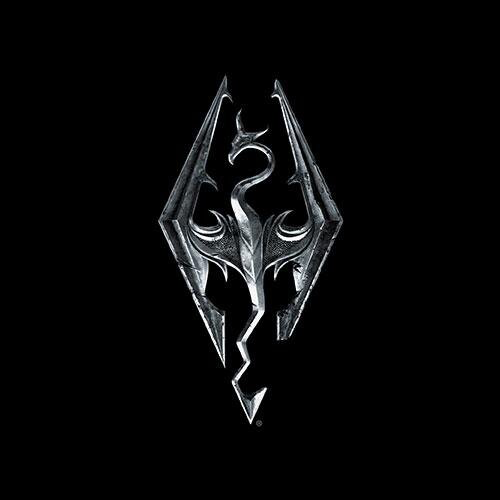 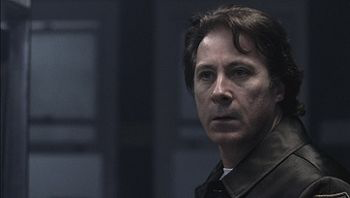 Difference
Government
Leadership
Role of Elders (Titus 1:5-9; 1 Tim 3:1-7)
Role of Deacons – Service (Acts 6; 1 Tim 3:8-13)
Elder/bishop distinction?
Female elders? (1 Tim 2:9-15)
Female deacons?
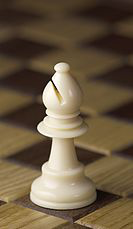 Other Helpful Ecclesiology Passages
1 Timothy
2 Timothy
Titus
Ephesians 1-3
1 Corinthians 5
1 Thessalonians 4
2 Thessalonians 3
Acts?